The Climate Crisis and Mental Health: Expanding our Mental Health Model
Yale Seminar Series for Psychology Fellows, November 14, 2023

Elizabeth Allured, Psy.D., Clinical Psychologist
Co-founder, Climate Psychology Alliance – North America www.climatepsychology.us
“Quinnehtukqut”
The first First Nations reservation established in what would become the United States was located ten miles from my home, in 1638, near New Haven, Connecticut.
© 2023 Elizabeth Allured, Psy.D.
Photo: Wikipedia
The “Six Americas” reacting to Global Warming (Yale, 2022)
© 2023 Elizabeth Allured, Psy.D.
© 2023 Elizabeth Allured, Psy.D.
Uppalapatti et al, 2023
Study on Adolescent and Young Adult Reactions to Climate Crisis Inaction (Hickman et al, 2021)                10,000 participants, aged 16 – 25, in 10 countries (1,000 per country)
© 2023 Elizabeth Allured, Psy.D.
More intergenerational differences
© 2023 Elizabeth Allured, Psy.D.
Tyson et al, 2021)
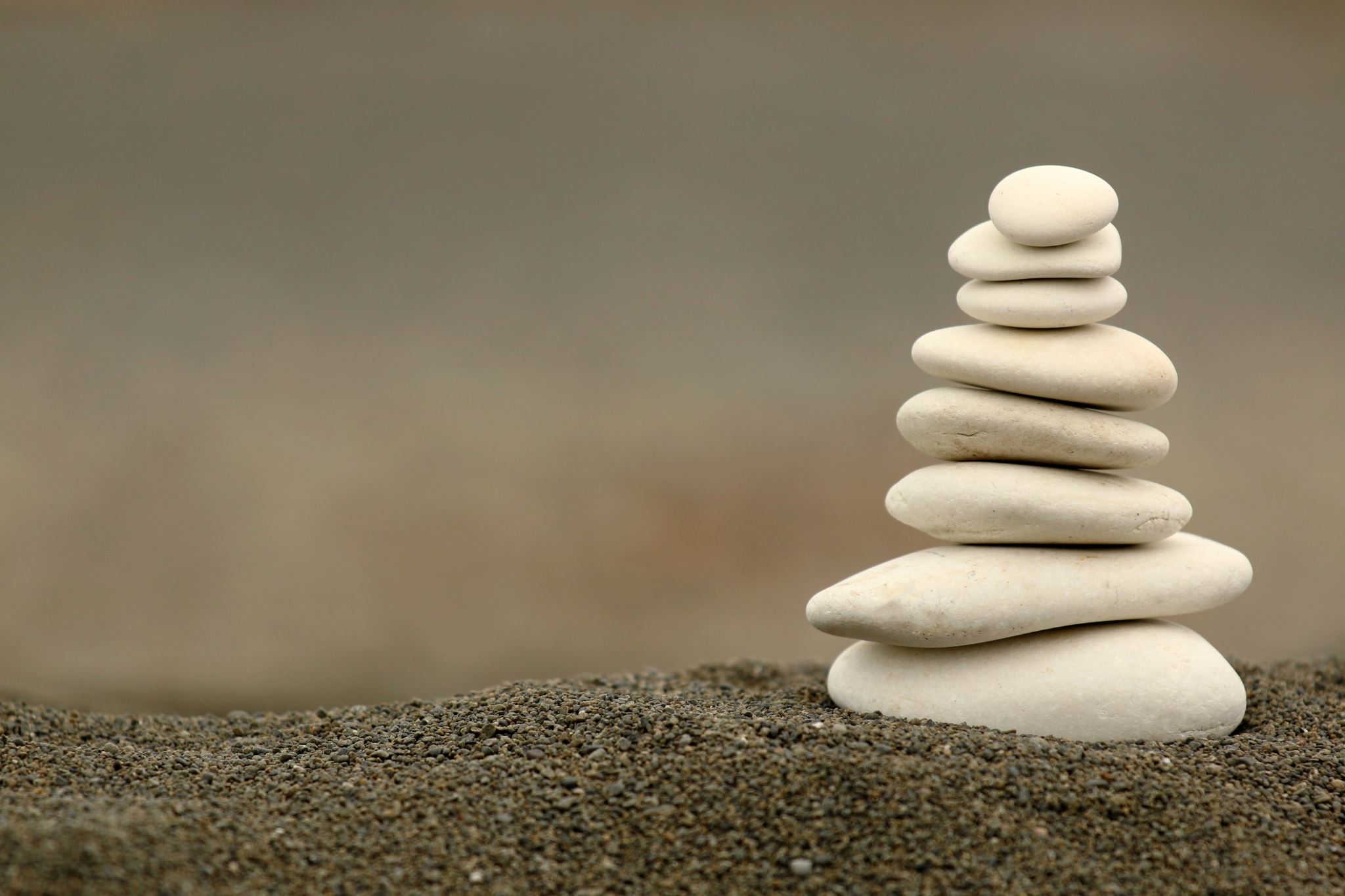 Question: What, if any, emotional/mental health impacts of the climate crisis have you or friends/family experienced?
© 2023 Elizabeth Allured, Psy.D.
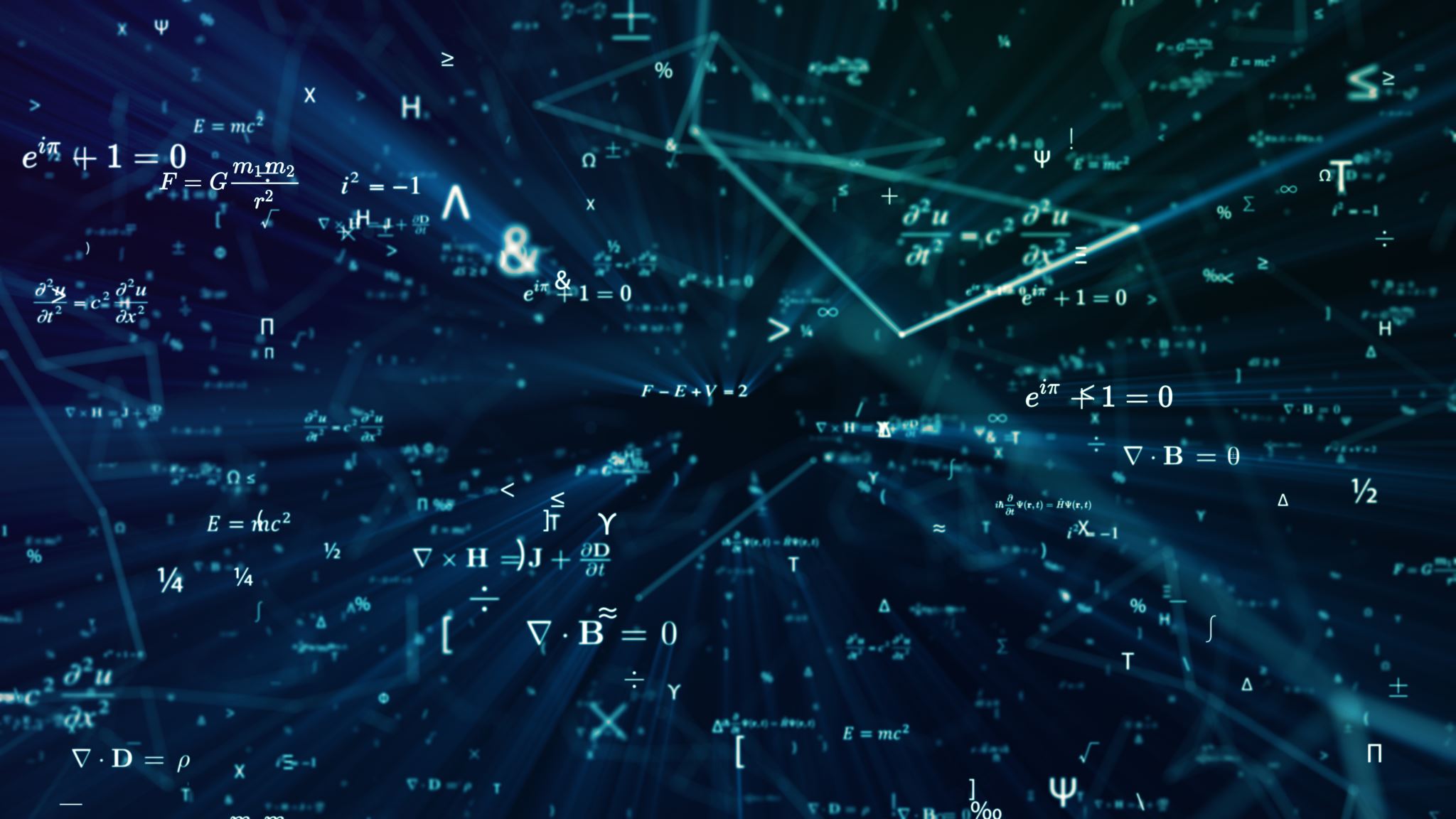 A Better Definition: A Polycrisis or Hyperobject
Hyperobjects: Things that are massively distributed in time and space relative to humans (Morton, 2013)
© 2023 Elizabeth Allured, Psy.D.
A Polycrisis: The six intersecting environment-al crises
© 2023 Elizabeth Allured, Psy.D.
Clinical work with pre-traumatic climate distress (Van Susteren, 2021): facing the three terrors
Apocalyptic anxiety: anxiety requiring an “emotional  dwelling with” each other to tolerate (Stolorow, 2021)
Annihilation anxiety: primitive fears of falling apart/loss of going-on-being (Winnicott, 1960; Hurvich, 1989)
Catastrophic thinking: appropriate at times (Kassouf, 2022)
 anxiety: anxiety requiring an “emo
© 2023 Elizabeth Allured, Psy.D.
Mental Health Impacts of Global Warming, Chronic
Aggression/violence from warmer temperatures; interpersonal conflicts increase as temperatures rise
Lesser cognitive capacity during higher temperatures
Increases in average temperatures are related to increased use of emergency mental health services
Greater impacts on low-income communities

(Clayton et al, 2017)
© 2023 Elizabeth Allured, Psy.D.
Most susceptible to MH impacts of heat:
Homeless individuals
Those who work outdoors
The elderly
The very young
Those with schizophrenia showed the greatest death rate increase during a recent heat wave (Lee et al, 2023)
© 2023 Elizabeth Allured, Psy.D.
Severe weather events can have impacts on cognitive functioning due to malnutrition, school disruption, trauma regarding dislocation, relocation.
Drought, flooding, food insecurity
© 2023 Elizabeth Allured, Psy.D.
Mental health impacts of extreme weather events
Most common diagnosis: Acute Stress Disorder
Other common reactions:
Phobic disorders
Somatic symptoms
Depression
Alcohol and substance abuse
(Clayton et all, 2017, 2012;
© 2023 Elizabeth Allured, Psy.D.
Mental Health Impacts of Degrading/Degraded Environments
Depression
Anxiety
Suicidality
Grief
Solastalgia (loss of sense of place/community)
Loss of identity, connection with friends/family
Loss of autonomy and sense of control
Feelings of helplessness
Fatalism				(Clayton et al, 2017; Randall, 2019)
© 2023 Elizabeth Allured, Psy.D.
“Climate Trauma” (Woodbury, 2022)  from a dysfunctional relationship with our ecosystem
A “supraordinate trauma” generated by the disconnections related to “colonization, exploitation, racism, and the wounding of a living planet.”  (Woodbury, 2019, 2022)
Some experience a “traumatized sensibility”
(Kassouf, 2022)
© 2023 Elizabeth Allured, Psy.D.
Those not yet experiencing the direct impacts of climate-related events, yet feeling distress (anxiety, grief, anger, guilt, etc)
“Eco-grief”, “eco-anxiety”, “solastalgia”

Prior history of individual, transgenerational or communal trauma may increase likelihood of pre-traumatic stress and may heighten the response to it

Traumatic response to the climate emergency is NOT merely a displacement of earlier trauma.
Types of Climate-Related Trauma:I. Pre-Traumatic (Anticipatory) Stress
© 2023 Elizabeth Allured, Psy.D.
II. Post-traumatic/acute traumatic stress
Reaction to an extreme weather event or climate disruption (examples- hurricanes, floods, wildfires)
 Acute stress or PTSD reactions 
Need for Disaster Response with communities, trauma treatment for individuals, groups
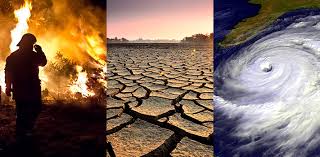 © 2023 Elizabeth Allured, Psy.D.
The Climate Crisis as Threat Multiplier: A Social Justice Issue
Existing inequities are magnified, including systemic racism, “petromasculinity” and transgenerational community trauma
Those contributing the least to the problem experience the most negative impacts: 
BIPOC
Lower income 
Elderly 
Children
Undomiciled and undocumented
“We will be in the same storm but in different boats.”
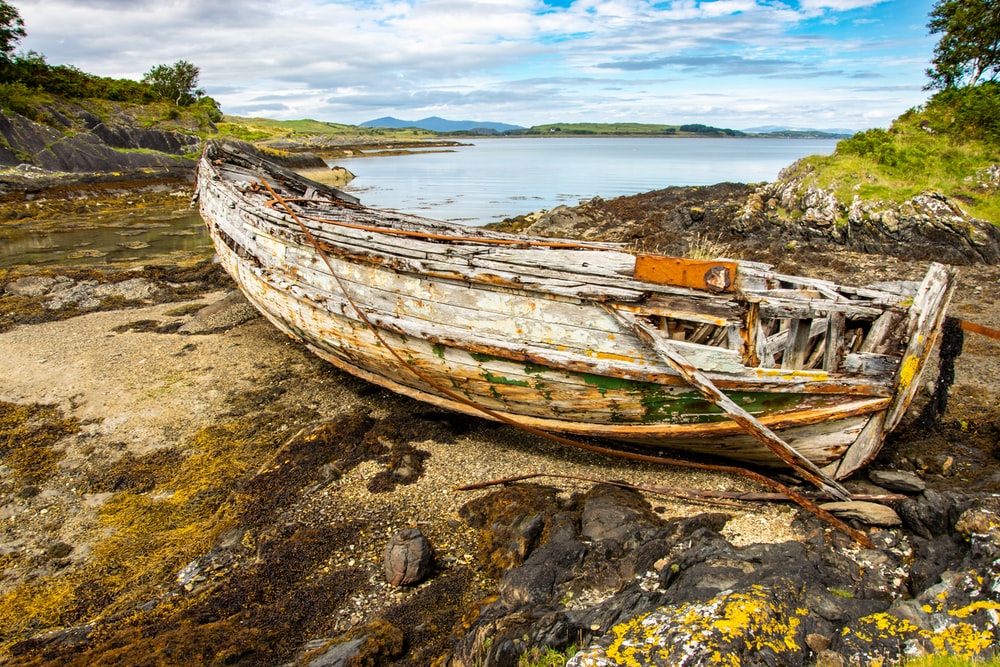 © 2023 Elizabeth Allured, Psy.D.
Dr. Robert Bullard, Father of the Environmental Justice Movement
https://youtu.be/T_VjSGk8s18 
Researched landfill placements in Black communities in the 1970’s
Drew connection between environmental racism and illness, death
© 2023 Elizabeth Allured, Psy.D.
What methods/formats have you used to process distressing climate information?  What has been helpful/unhelpful?
© 2023 Elizabeth Allured, Psy.D.
Case example, An adolescent faces extreme weather distress
“It’s like, really scary.  I’m really pissed, too—it’s YOU guys.”
Me: “You’re right, I’d be angry at people my age if I were you.”
“Like, nobody stopped it.”
Me: “Yes.”  
Pause.
Me: “What are you afraid is going to happen?”
© 2023 Elizabeth Allured, Psy.D.
Learning from our adolescent clients, gaining new perspectives
© 2023 Elizabeth Allured, Psy.D.
Psychotherapeutic techniques
© 2023 Elizabeth Allured, Psy.D.
Psychotherapeutic techniques, continued
© 2023 Elizabeth Allured, Psy.D.
Clinical treatment interventions currently in use for eco-distress  (Baudon and Jachens, 2021)
© 2023 Elizabeth Allured, Psy.D.
1. Clinician’s inner work and education
Educating self regarding the problems, the solutions, the systems supporting problems and solutions
Processing one’s own feelings about these crises, one’s positionality, one’s place on the continuum of hopelessness to hopeful
Understand how one avoids/defends against the problems
© 2023 Elizabeth Allured, Psy.D.
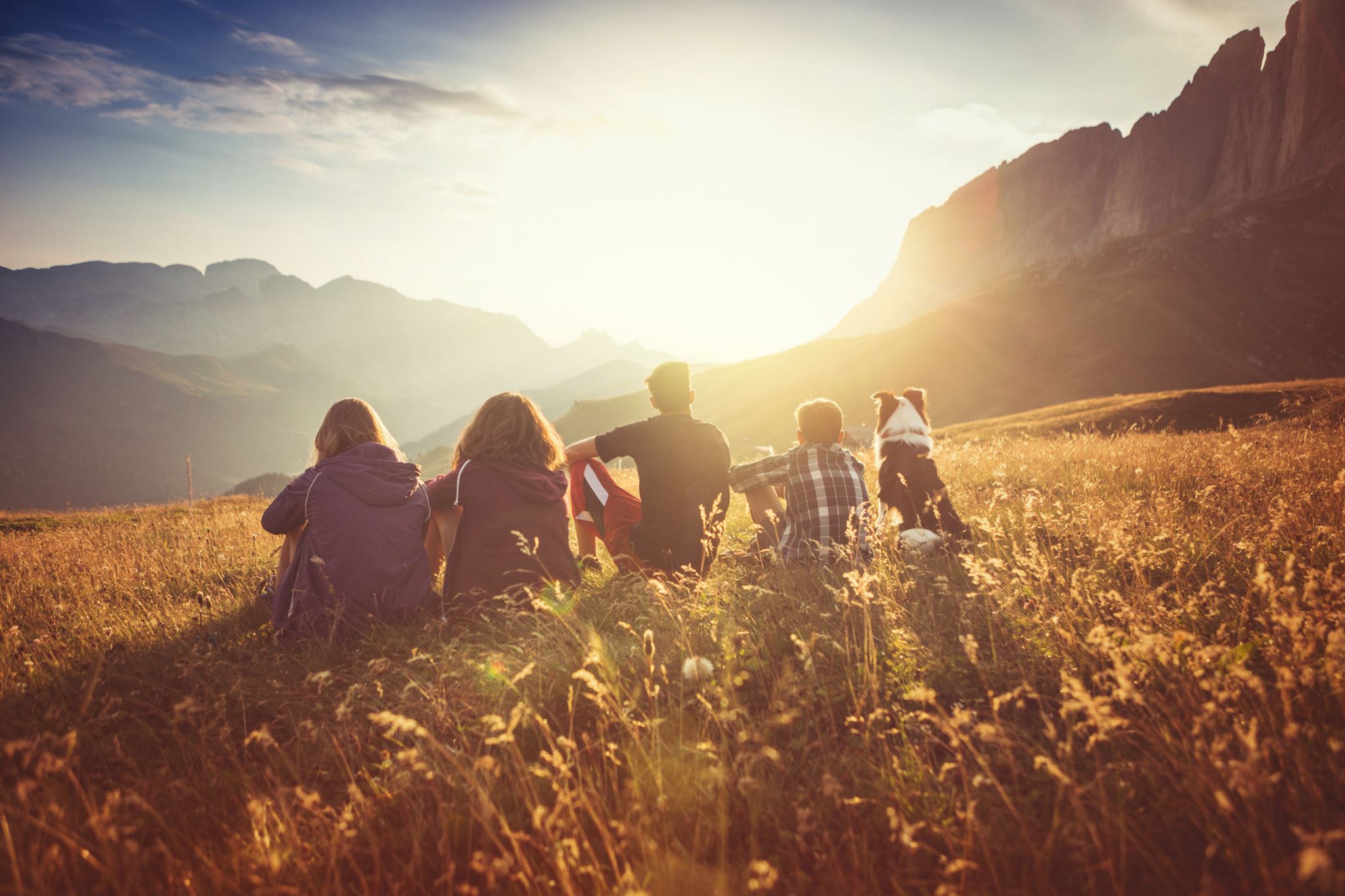 2. Fostering clients’ inner resilience
3. Encouraging clients to take action
4. Helping clients find social connection and emotional support by joining groups
5. Connecting clients with nature 
    (Baudon and Jachens,  	2021)
© 2023 Elizabeth Allured, Psy.D.
A “multiple needs framework” for treatment and interventions (Bingley et al, 2022)
Rather than measuring treatment success by lessening of emotional/behavioral symptoms alone, include a measure of environmental impacts also.  (Seeing the environment as a factor in mental health, treating the whole problem)
A systems perspective, like family therapy
© 2023 Elizabeth Allured, Psy.D.
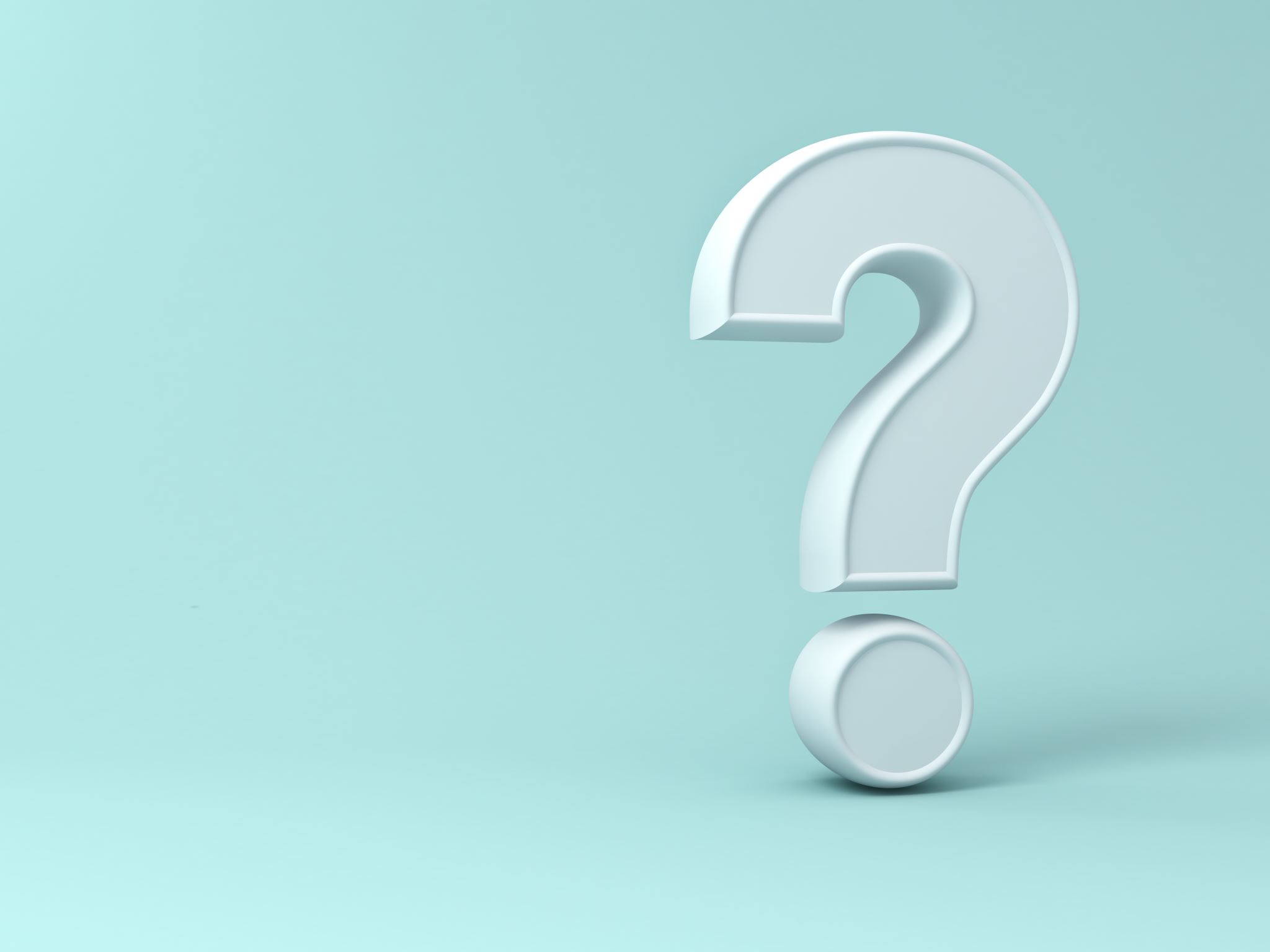 Question: What clinical challenges have come up for you regarding these issues?
© 2023 Elizabeth Allured, Psy.D.
A more encompassing mental health model
ANew Mental Health Model
© 2023 Elizabeth Allured
The American Psychological Association forms a Task force on the Climate Crisis and Mental Health
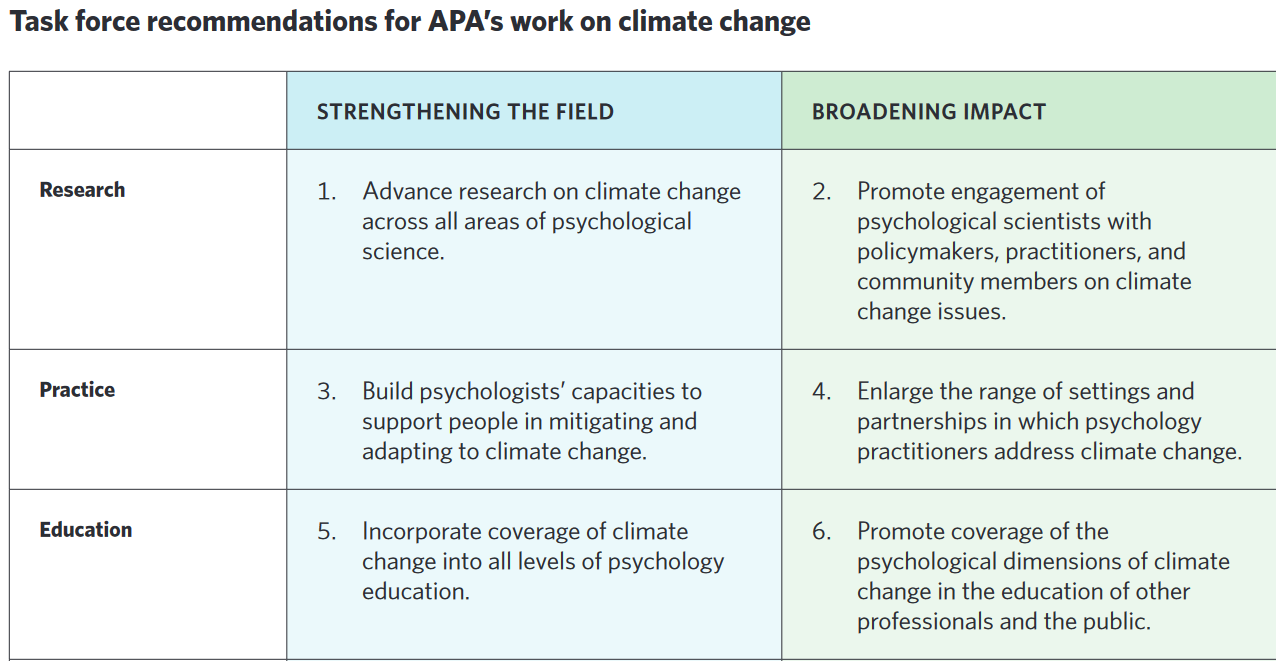 © 2023 Elizabeth Allured, Psy.D.
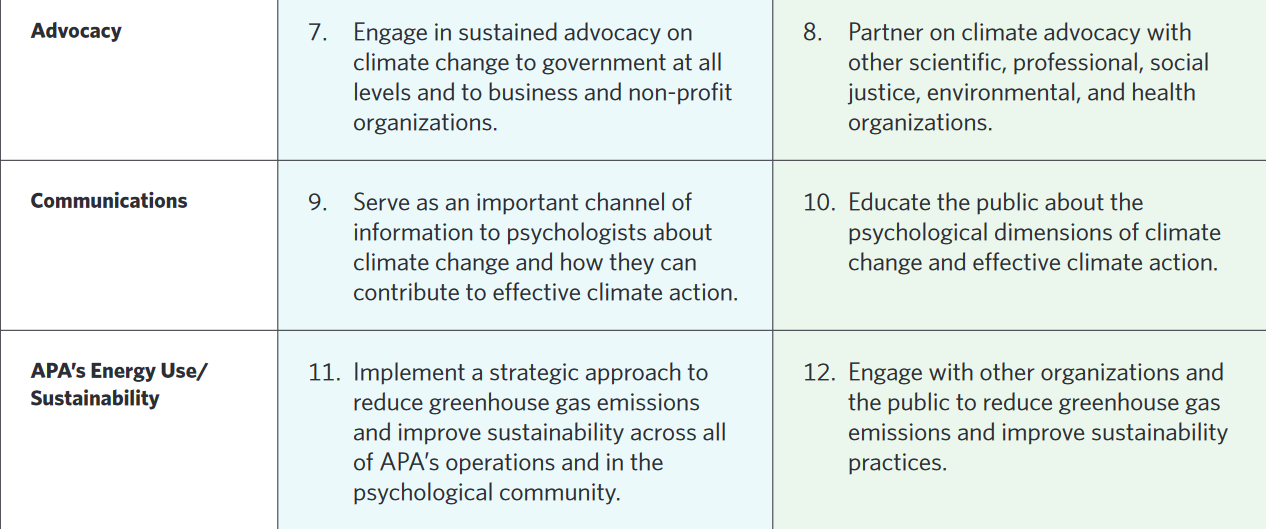 © 2023 Elizabeth Allured, Psy.D.
References
American Psychological Association, APA Task Force on Climate Change. (2022) Addressing the Climate Crisis: An Action Plan forPsychologists, Report of the APA Task Force on Climate Change. Retrieved from https://www.apa.org/science/about/publications/climate-crisis-action-plan.pdf
Baudon, P. and Jachens, L.  (2021). A scoping review of interventions for the treatment of eco-anxiety.   Int. J. Environ. Res. Public Health, 18(18), 9636. https://www.mdpi.com/1660-4601/18/18/9636/htm
Bingley, W., Tran, A., Boyd, C., Gibson, K., Kalokerinos, E., Koval, P., Kashima, Y. McDonald, D., and Greenaway, K. (2022).  A Multiple Needs Framework for Climate Change Anxiety Interventions.  American Psychologist, Vol. 77, No. 7, 812-821.
Branas, C.. South, E., Kondo, M. and MacDonald, J. (2018).Citywide cluster randomized trial to restore blighted vacant land and its effects on violence, crime, and fear. PNAS, February 26, 2018.  https://doi.org/10.1073/pnas.1718503115
© 2023 Elizabeth Allured, Psy.D.
References
Cianconi P, Betrò, S. and Janiri, L. (2020) The Impact of Climate Change on Mental Health: A Systematic Descriptive Review. Front. Psychiatry 11:74. doi: 10.3389/fpsyt.2020.00074 
Clayton, S., Manning, C., Krygsman, K., and Speiser, M. (2017)  Mental Health and Our Changing Climate: Impacts, Implications, and Guidance.  Washington D.C.: American Psychological Association and ecoAmerica  
Cornwall, W. (2023) Schizophrenia pinpointed as a key factor in heat deaths.  Science, Vol. 379, Issue 6637, P. 1079. https://www.science.org/content/article/schizophrenia-pinpointed-key-factor-heat-deaths
Doppelt, B. (2016)  Transformational Resilience: How Building Human Resilience to Climate Disruption Can Safeguard Society and Increase Wellbeing. NY: Routledge. 
Hawken, P. (ed.)  (2017) Drawdown: the most comprehensive plan ever proposed to reverse global warming.   New York: Penguin Books.
Hawken, P.  (2021)  Regeneration: Ending the climate crisis in one generation.  New York: Penguin Books.
© 2023 Elizabeth Allured, Psy.D.
References, Continued
Hickman, C., Marks, E., Pihkala, P.,  Clayton, S., Lewandowski, E., Mayall, E., Wray, B., Mellor, C., Van Susteren, L. (2021) Young people’s voices on climate anxiety, government betrayal and moral injury: a global phenomenon. The Lancet, Volume 5, Issue 12, E863-E873. https://www.thelancet.com/journals/lanplh/article/PIIS2542-5196(21)00278-3/fulltext 
Kassouf, S. (2022). Thinking catastrophic thoughts: A traumatized sensibility on a hotter planet. The American Journal of Psychoanalysis, https://doi.org/10.1057/s11231-022-09340-3
Lee, M. J., McLean, K. E., Kuo, M., Richardson, G. R. A., & Henderson, S. B. (2023). Chronic diseases associated with mortality in British Columbia, Canada during the 2021 western North America extreme heat event. GeoHealth, 7, e2022GH000729. https://doi.org/10.1029/2022GH000729
© 2023 Elizabeth Allured, Psy.D.
ISBN-13 ‏ : ‎ 979-8449752147
ISBN-13 ‏ : ‎ 979-8449752147
ISBN-13 ‏ : ‎ 979-8449752147
References
© 2023 Elizabeth Allured, Psy.D.
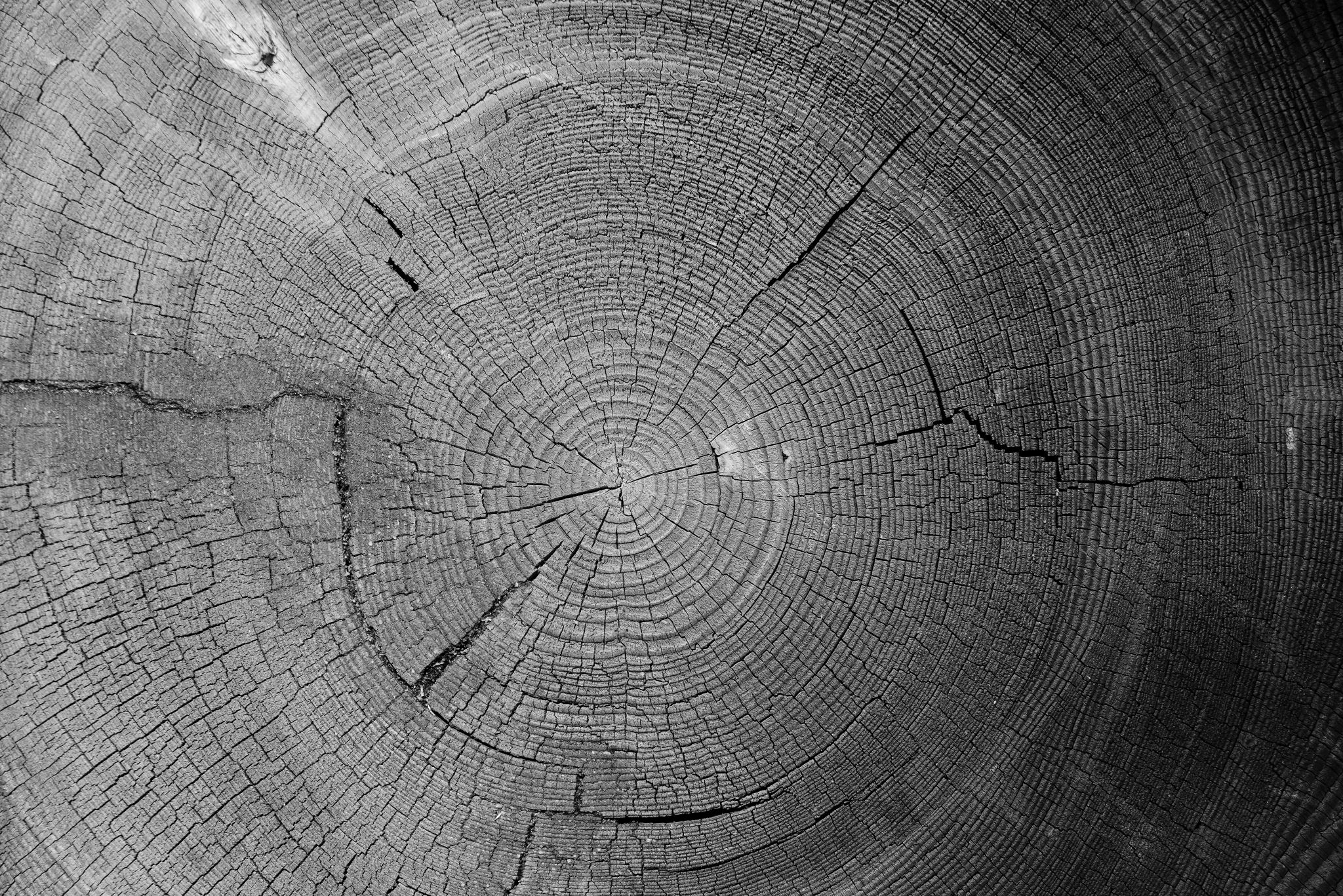 References, Continued
Van Susteren, L. (2021) Editorial Perspective: A Parable for Climate Collapse?  Child and Adolescent Mental Health, 26, NO. 3, 2021, pp. 269-271.
Woodbury, Z. (2022) Climate Trauma, Reconciliation, and Recovery: Coming into Proper Relationship with Mother Earth.  Self-published.  ISBN-13: 979-8449752147 
Yale Program on Climate Change Communication (2022) https://climatecommunication.yale.edu/about/projects/global-warmings-six-americas/
© 2023 Elizabeth Allured, Psy.D.